Проект бюджета Кировского муниципального района Ленинградской области на 2018 год и плановый период 2019-2020 годов
Брюхова Елена Вячеславовна
Начальник отдела внутреннего муниципального финансового контроля комитета финансов администрации КМР ЛО
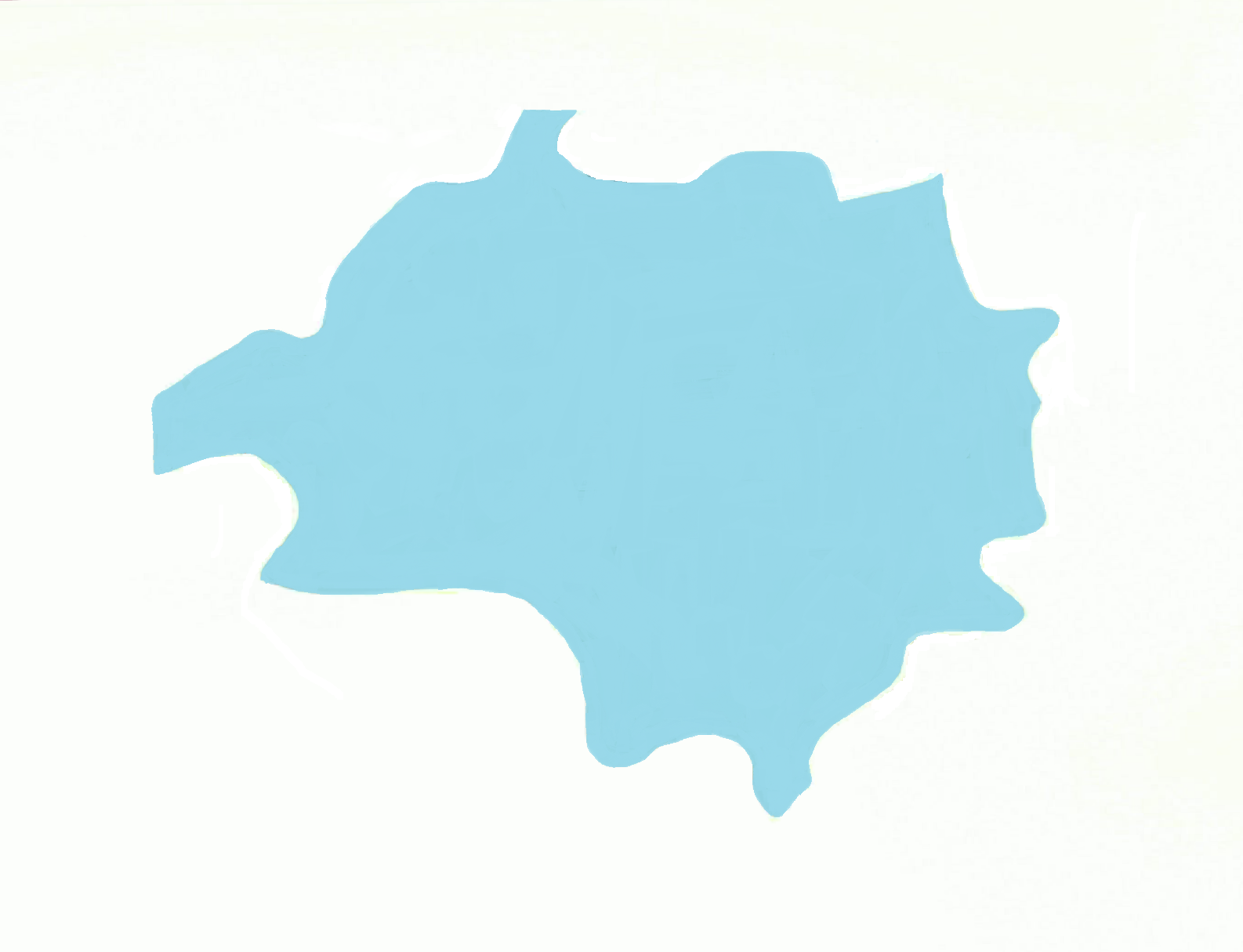 Кировский муниципальный район Ленинградской области
Один из самых динамично развивающихся районов в Ленинградской области и входит в десятку наиболее экономически развитых.
Площадь: 2590,46 га.
Население 105 084 человек.
Административный центр - город Кировск.
В состав района входит 11 муниципальных образований: 8 городских и 3 сельских поселения.
Неофициальный символа Кировского района – лосенок Кирюша.
Составлять сбалансированный бюджет - всё равно что защищать свою добродетель: нужно научиться говорить "нет".
Принципы формирования Бюджета Кировского муниципального района :
Бюджет должен быть составлен:
      - на основании предварительных контрольных цифр, определяющих расходы в строгом соответствии с реальными доходами;
      - на основе строгой экономии в расходовании муниципальных средств;
      - с учетом проведения твердого режима экономии в отношении аппарата управления.
При исполнении утвержденного бюджета должна соблюдаться строгая бюджетная дисциплина
Должны быть приняты меры к дальнейшему усилению значения неналоговых доходов.
Деятельность финансового контроля должна быть усилена.
Задачи на 2018 год
Прогноз по консолидированному  бюджету  Кировского муниципального района Ленинградской области на 2018 год
Проект бюджета Кировского муниципального района  Ленинградской области на 2018 год содержит  следующие  характеристики:
Доходы  2 360,60 млн. руб. 
Расходы 2 442,06 млн. руб. 
-  Дефицит бюджета 81, 45 млн. руб.
Проект бюджета Кировского муниципального района  Ленинградской области на 2019 год содержит  следующие  характеристики:
Доходы  2 462,90 млн. руб. 
Расходы 2 510,00 млн. руб. 
-  Дефицит бюджета 47, 00 млн. руб.
Проект бюджета Кировского муниципального района  Ленинградской области на 2020 год содержит  следующие  характеристики:
Доходы  2 614,00 млн. руб. 
Расходы 2 633,40 млн. руб. 
-  Дефицит бюджета 19,30 млн. руб.
Структура доходов бюджета Кировского муниципального района Ленинградкой области в 2018 году
Сравнительный анализ поступления доходов в  бюджет Кировского муниципального района ЛО                                                      в 2017-2018 гг.
Программные  расходы  бюджета Кировского муниципального района ЛО (млн.руб.)
Расходная часть бюджета Кировского района Ленинградской области
Программная часть бюджета Кировского муниципального района ЛО на 2018 год
Программная часть бюджета Кировского муниципального района ЛО на 2019-2020 года
Адресная программа капитального ремонта строительства объектов Кировского муниципального района ЛО на 2018 год
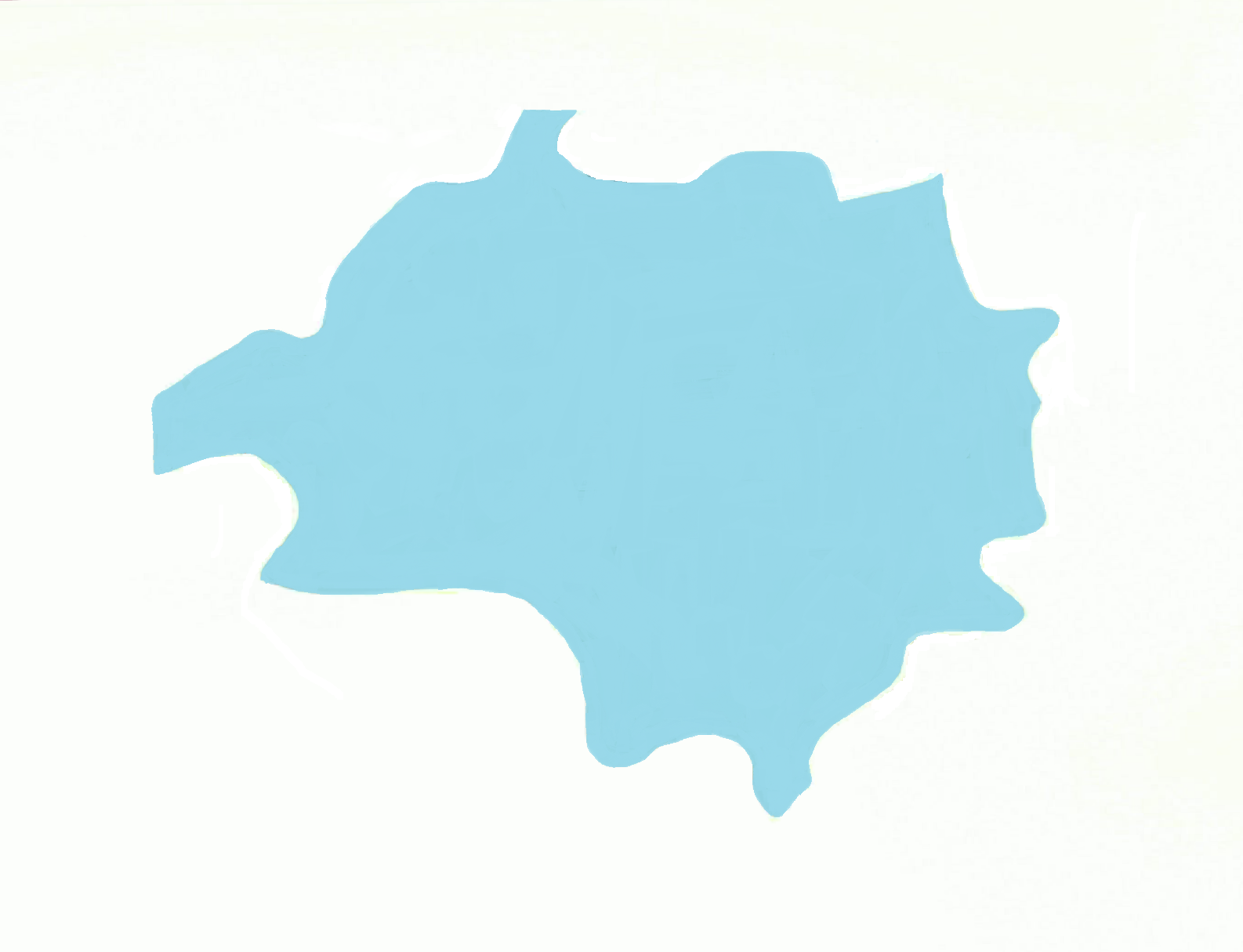 СПАСИБО 
ЗА ВНИМАНИЕ !




Комитет финансов администрации
Кировского муниципального района ЛО